Krizová intervence
Mgr. Hana Vidlák Kanisová
08. 11. 2023
Obsah přednášky
Pojem krize 
→   definice, typy krizí

Krizová intervence 
→   formy, východiska, cíle, požadavky na pracovníka, fáze 

Sebevražedná tématika
→   mýty, krizová intervence v suicidální krizi
Co si představíte pod pojmem krize, krizová situace?
Práce ve dvojicích
Zažili jste někoho v krizi?
Jak to vypadalo?
Co se dělo? (průběh i intervence)
Vaše zkušenosti s krizovou intervencí (teorie, profesní praxe)
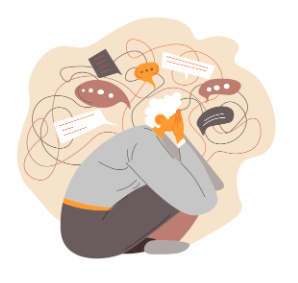 Krize
důsledek střetu s překážkou – subjektivně ohrožující situace s velkým dynamickým nábojem, potenciálem změny
spouštěče: ztráta, změna, volba
prvně pokus o zvládnutí, ale nefungují naše klasické vyrovnávací strategie  zranitelnost, zmatek, ztráta kontroly
krizi provází výrazné emoční, fyziologické i behaviorální změny („normální reakce na nenormální situaci“!!!)
krize jako nebezpečí a zároveň příležitost
Typologie krizí
situační krize (témata ztráty nebo její hrozby, změny, složité rozhodování atd.)
tranzitorní krize (z očekávaných životních změn)
krize pramenící z náhlého traumatizujícího stresu
krize zrání (vývojové)
krize v kontextu psychopatologie
neodkladné krizové stavy (psychiatrické neodkladnosti)
[Speaker Notes: Není nutné procházet – spíše říct, že se může jednat o vícero zdrojů krize]
Krizová intervence
práce s klientem v situaci, kterou subjektivně prožívá jako zátěžovou, ohrožující a nepříznivou
řešení klientova problému a překonávání konkrétních překážek
snaha
zpřehlednit a strukturovat klientovo prožívání
zastavit ohrožující či jiné kontraproduktivní tendence v jeho chování
pracuje s tím, co bezprostředně souvisí s krizovou situací (x terapie)
podpora kompetencí klienta
aktivně a konstruktivně zapojit své vlastní síly a využít potenciál přirozených zdrojů a vztahů
Formy KI
ambulantní

telefonická

terénní 

hospitalizace

v přirozeném prostředí klienta
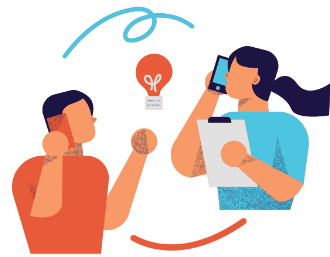 Východiska a principy
okamžitá a snadná dosažitelnost pomoci
individuální charakter
časová ohraničenost krizového stavu
zaměření na bezprostřední minulost i budoucnost
těžiště práce - řešení problému
malé kroky v procesu řešení 
zaměření na systém
posilování kompetence klienta
zázemí týmu
kontinuita (zajištění návazných služeb)
Cíle KI
zajištění bezpečí, stabilizace klienta
zorientování v situaci, správný odhad problému
pomoc s vyjádřením emocí a usnadnění prožívání
poskytnutí informací
hledání zdrojů podpory
podpora  kompetencí a sebedůvěry klienta
stanovení priorit 
hledání účelných řešení problému
Krizový intervent
„Nástrojem“ KI je samotná osoba krizového interventa:
osobnost                                         
znalosti
schopnosti
nastavení
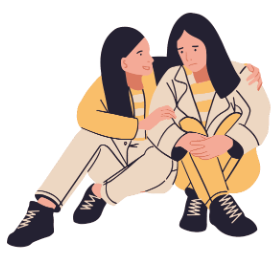 Fáze KI
Úvodní
Práce s klientem a jeho příběhem
Závěrečná

4 Fáze pomoci:
Zklidni sám sebe
(Rozhlédni se)
Rozmysli se
Reaguj – práce s emocemi, parafrázování, vracení k tématu, komentování procesu, kladení vhodných otázek
Úvodní
přivítání klienta – představení sebe, pracoviště
první odhad situace, akutnost, domluva s týmem, organizační a personální zajištění 
zajištění bezpečí a základních potřeb klienta
informace v jednoduché formě – kdo se klientovi bude věnovat, časový rámec, anonymita, bezplatnost aj.
Práce s příběhem
formulace problému klientem 
mapování
co se stalo, co krizi předcházelo, „poslední kapka“
určení, kdo je v krizi nebo jiném akutním ohrožení 
vyrovnávací strategie a (před)krizové fungování
katastrofický scénář/mapování reálných rizik
klientovo očekávání a zakázka
otázka na sebevražedné myšlenky
dohoda s klientem o bezprostředních krocích a jejich realizaci
Závěrečná
shrnutí setkání
ověření, s čím klient odchází, reflexe případných změn na začátku a po setkání
reflexe emocí, ocenění klienta
dohoda o další spolupráci nebo ukončení 
předání písemných informací - o dalším setkání,  kontaktech na organizaci, návazných službách aj.
Specifika u obětí TČ
Oznamovací povinnost a povinnost překazit (viz právní semináře)
Týká se jen minima klientů
Zákon o obětech TČ a zvlášť zranitelných obětech, zákon na ochranu před domácím násilím (viz právní semináře)
na co mají oběti nárok (např. důvěrník u výslechu, vykázání u DN apod.)
Většina obětí nemá zájem řešit to přes policii
Pouze edukujeme o možnostech, nenutíme
Mapujeme (ale nevyslýcháme) – nejen informace, ale i pocity!
Jak jí*mu v tom je, jak dlouho se to děje, jaké formy, jak se to proměňuje, jakou pomoc už vyhledal*a/zvažoval*a, jak reagují blízcí, zda jsou přítomny děti, co očekává od nás…
Neopomenout klienty, kteří prožívají krizi tiše a naoko se ovládají a mají vše pod kontrolou
Práce s pocity viny a bezmoci, vymezení se vůči násilí, doprovázení při procesu řešení
netlačit na změnu nebo odchod, spíše zvědomovat rizika
Pár tipů na závěr
Máte více času, než si myslíte
Základem spolupráce je dobře navázaný kontakt - investujte do něj
Pozor na přehnané nároky na sebe i klienta
Nepřebírejte za klienta více kompetencí, než je nutné
Ať už klient udělá cokoliv, neberte si to osobně
I když po vás chce klient radu či řešení, nemusí to vymýšlet za něj – můžete mu pomoci, aby to našel sám
Nezůstávejte na to sami, zvláště když máte pocit, že to nezvládáte
Nácvik
Nácvik ve trojicích
Mluvčí – přichází s příběhem
Pracovník – poskytuje KI
Pozorovatel – všímá si, zapisuje, dává ZV

Společná reflexe
[Speaker Notes: Viz modelovka nachystaná]
Sebevražední klienti jako strašák?
Mýty o sebevraždách
Člověku v tísni lze myšlenku na sebevraždu „podsunout“ hovorem o ní.
Ten, kdo o sebevraždě mluví, ji nikdy neuskuteční.
Člověku, který chce spáchat sebevraždu, nemůžeme nijak pomoct.
Sebevražda je záležitostí slabošských, duševně nemocných, divných lidí, je dědičná…
…apod. Jaké znáte vy?

Diplomová práce - https://theses.cz/id/ul52m9/STAG87874.pdf
KI v suicidální krizi
Identifikace a pojmenování problému
po „naznačení“ od přímý dotaz na sebevražedné myšlenky, po jejich potvrzení otázka na sebevražedný plán 
Prostor pro vyjádření emocí
ujištění a potvrzení, že může plně vyjádřit i „negativní“ emoce 
Potvrzení kompetence klienta
neupírat právo na rozhodnutí sebevraždu spáchat, nehodnotit
Hledání alternativních řešení a zdrojů pomoci
očekávání od smrti → zjištění ústředního problému, kontrakt o odložení
Dohoda o konkrétních krocích
vedeme klienta k písemnému záznamu, vyhledáme mu případné kontakty na návazné služby apod.
Zdroje
Online příručka Krizová intervence pro soc. pracovníky - https://www.velkyvuz-sever.cz/downloads/krizova-intervence-pro-socialni-pracovniky.pdf 

Krizová intervence (D. Vodáčková a kol., 2002, 2007, Portál, Praha) 
Krizová intervence pro praxi (N. Špaténková a kol., 2004, Grada Publishing, Praha)
Telefonická krizová intervence – Linka důvěry (D. Knoppová a kolektiv, 1996, Remedium Praha)
Krizová intervence v kazuistikách (Vodáčková, Brož, 2015, Portál)
Terénní krizová práce (B. Baštecká, 2005, Grada)
Lidský vztah jako součást profese (K. Kopřiva, 1994, Hestia – Nadace pro rodinu) 
Probouzení tygra. Léčení traumatu ( P.A. Levine, A. Fredericková, 2002, Pro Familia)
REMEDIUM Praha – doporučená literatura: www.remedium.cz/download/vzdelavaci-programy/doporucene_literatura_z_oblasti_krizove_intervence.pdf 

Kurzy krizové intervence – Déčko Liberec (celá ČR), Remedium apod.